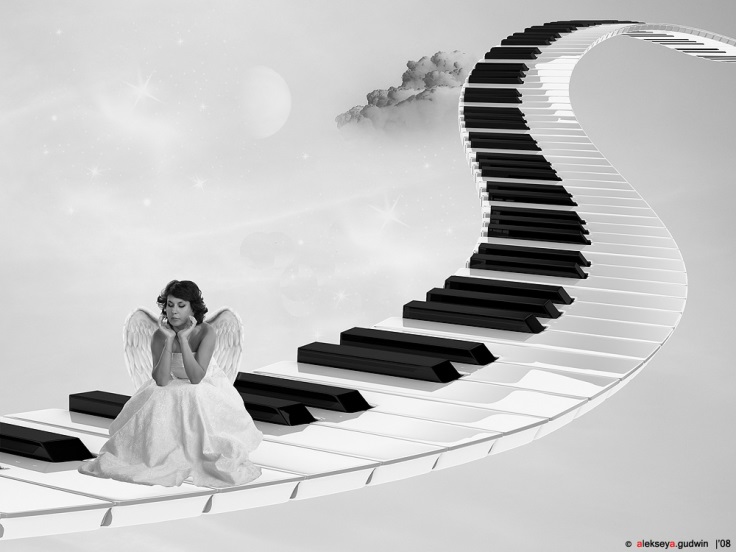 використання музики
 як терапевтичного засобу 
в оздоровчій роботі 
з дітьми дошкільного віку
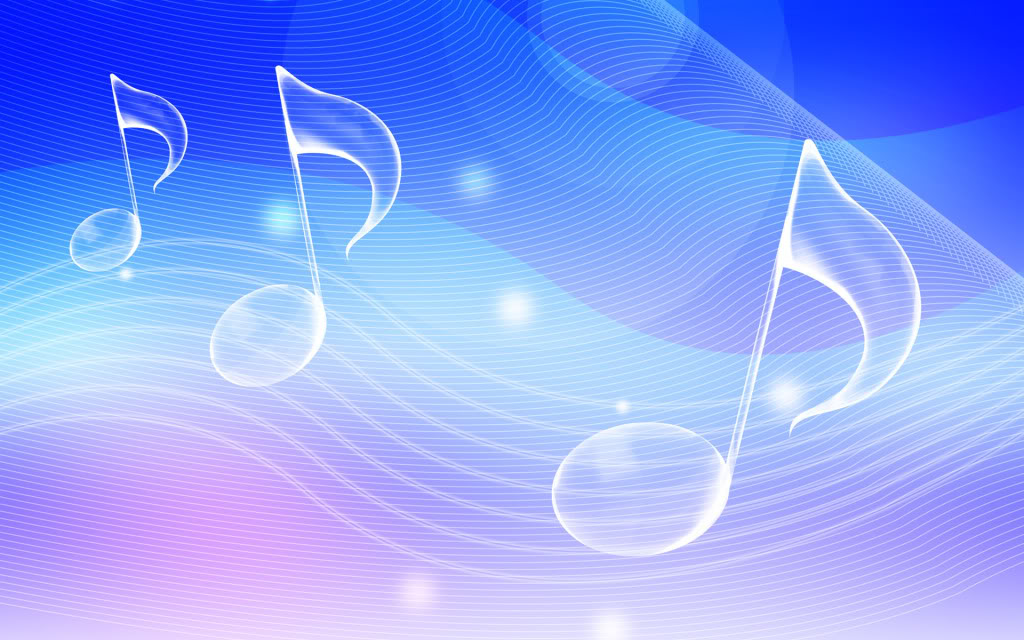 Валеологічні
 пісеньки-поспівки
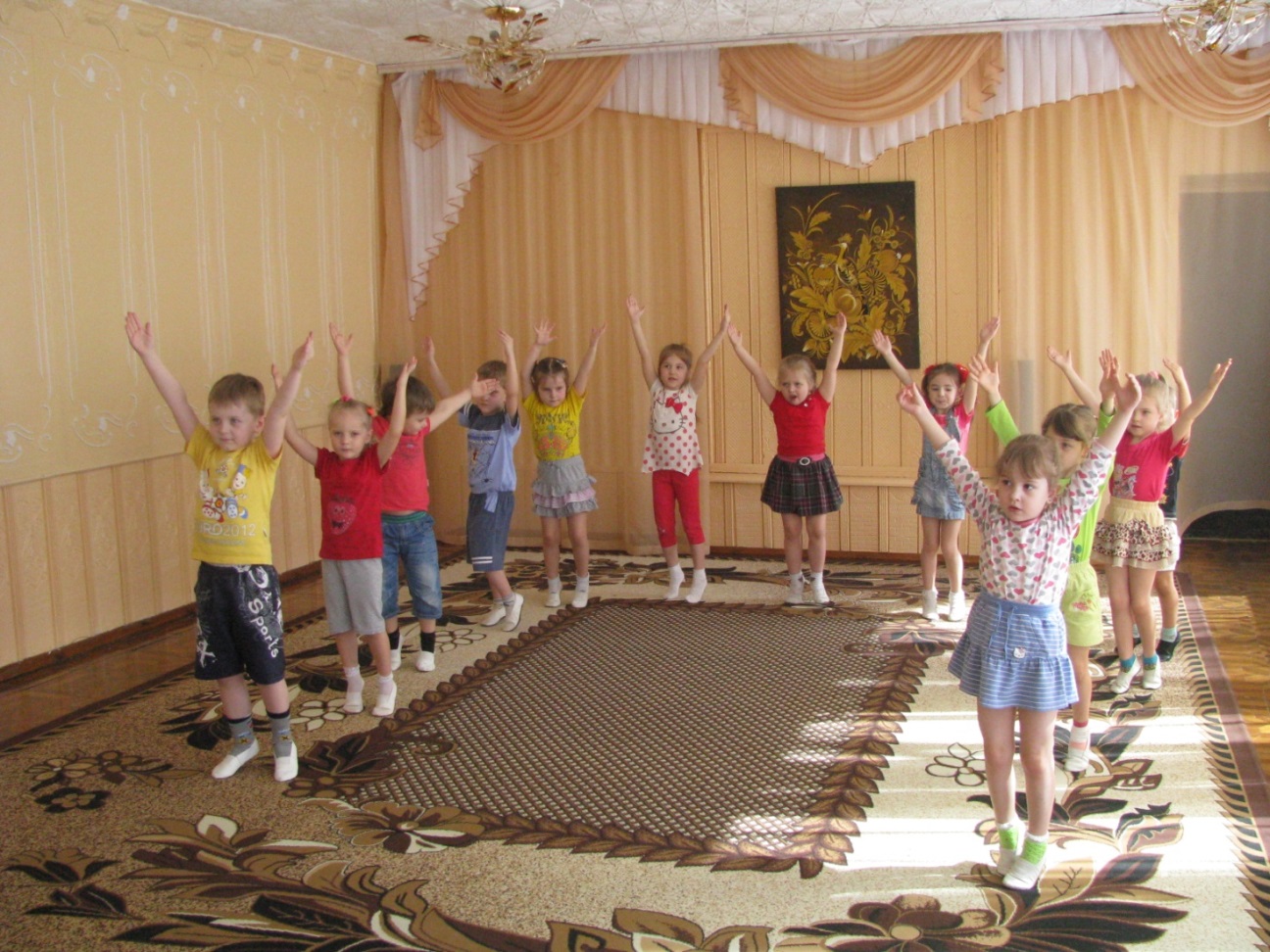 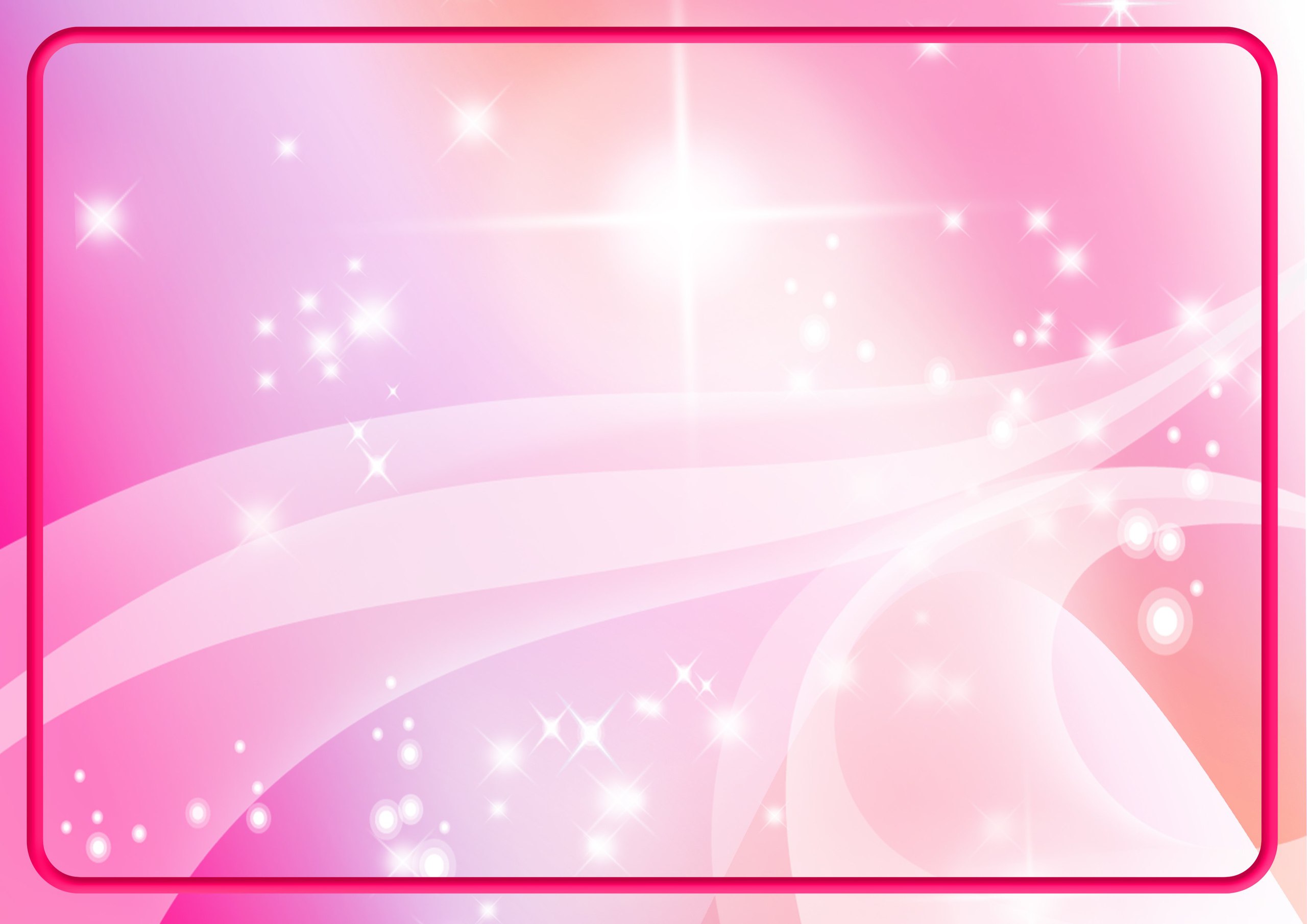 Дихальна 
гімнастика
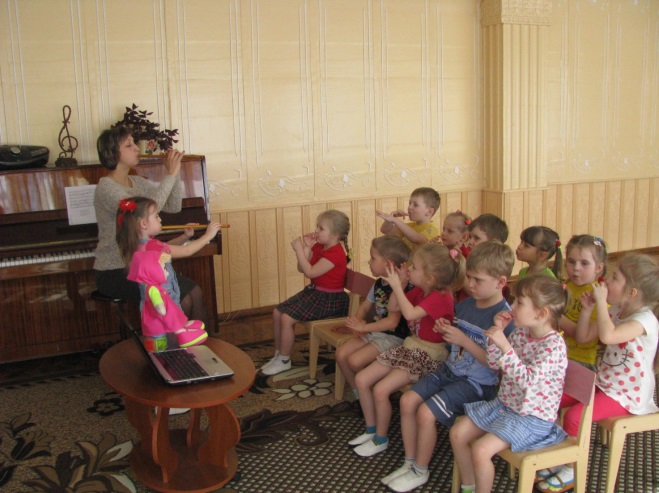 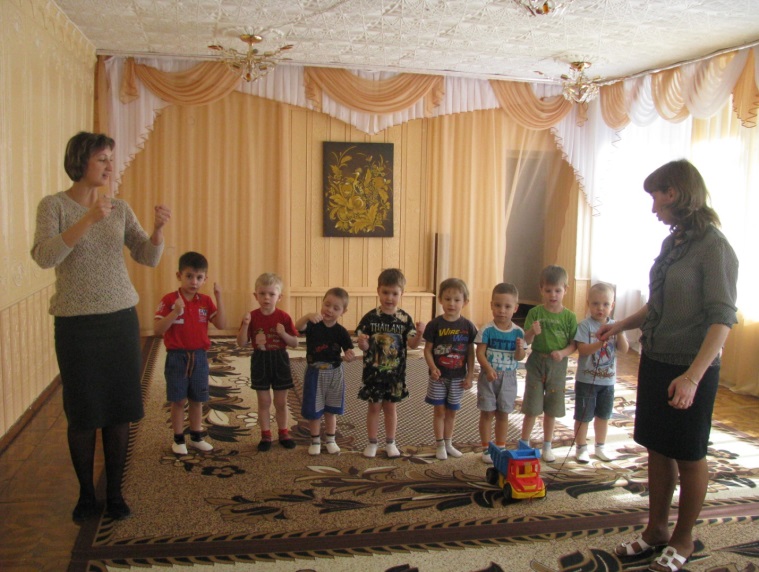 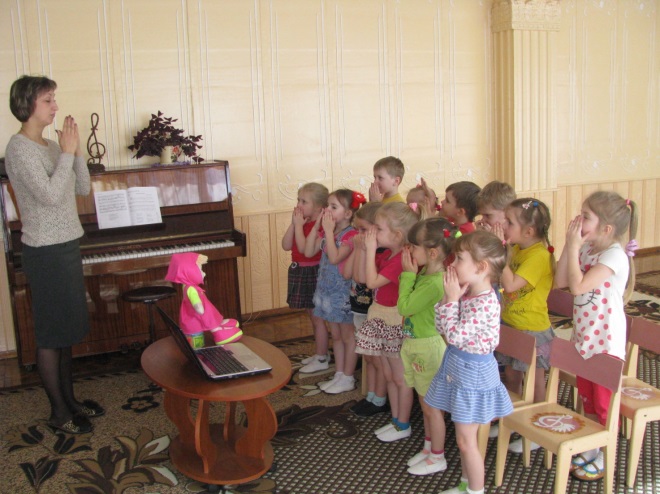 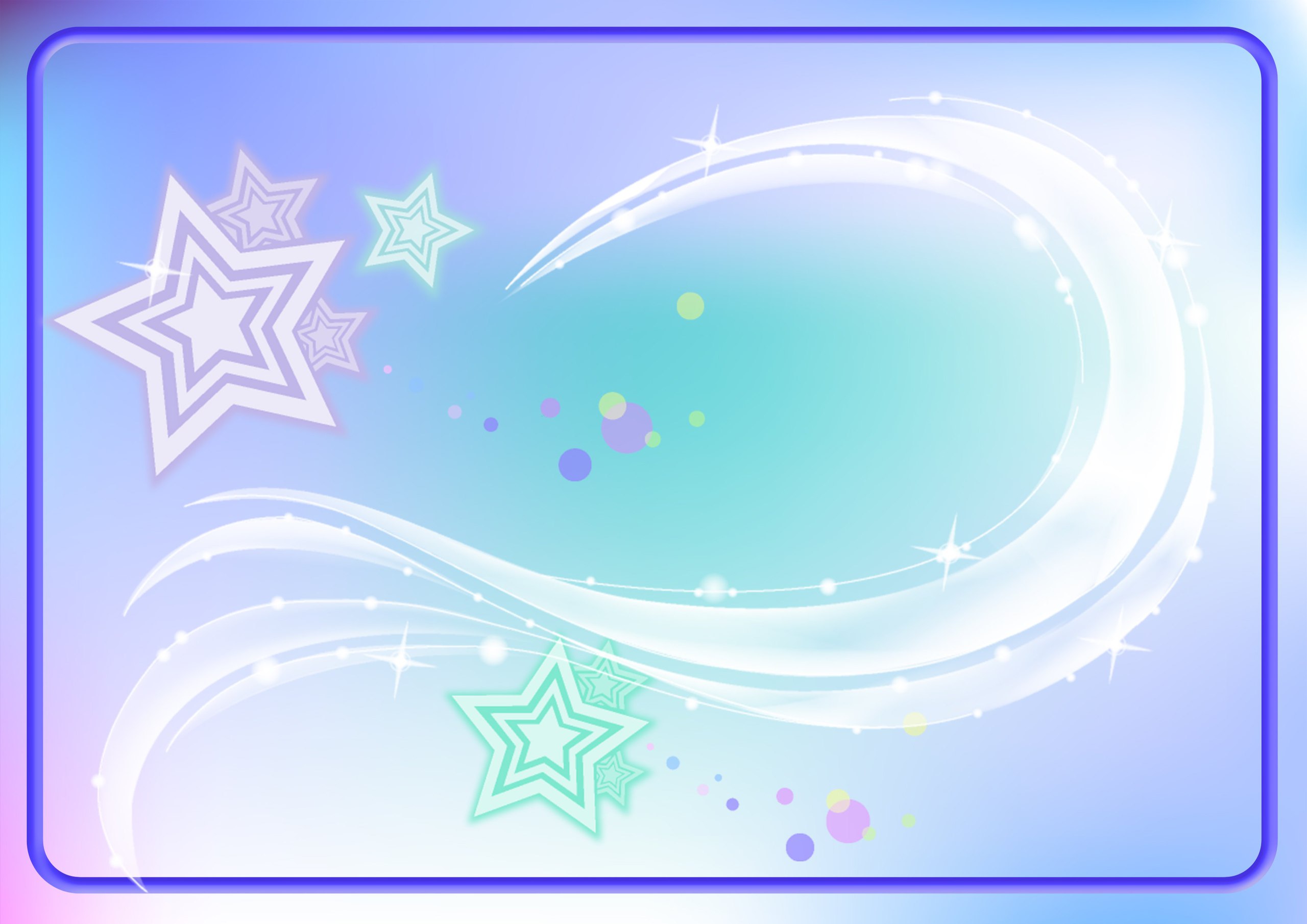 Оздоровчі 
фонопедичні вправи
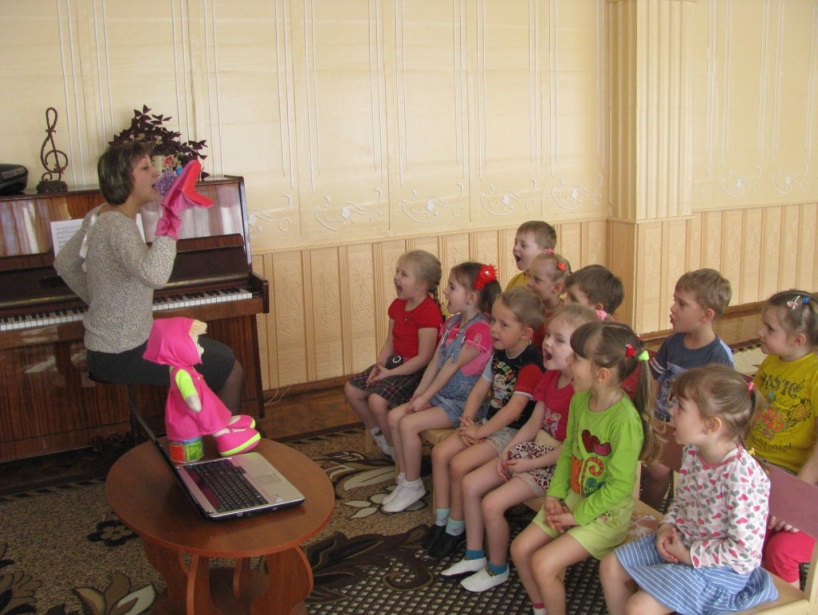 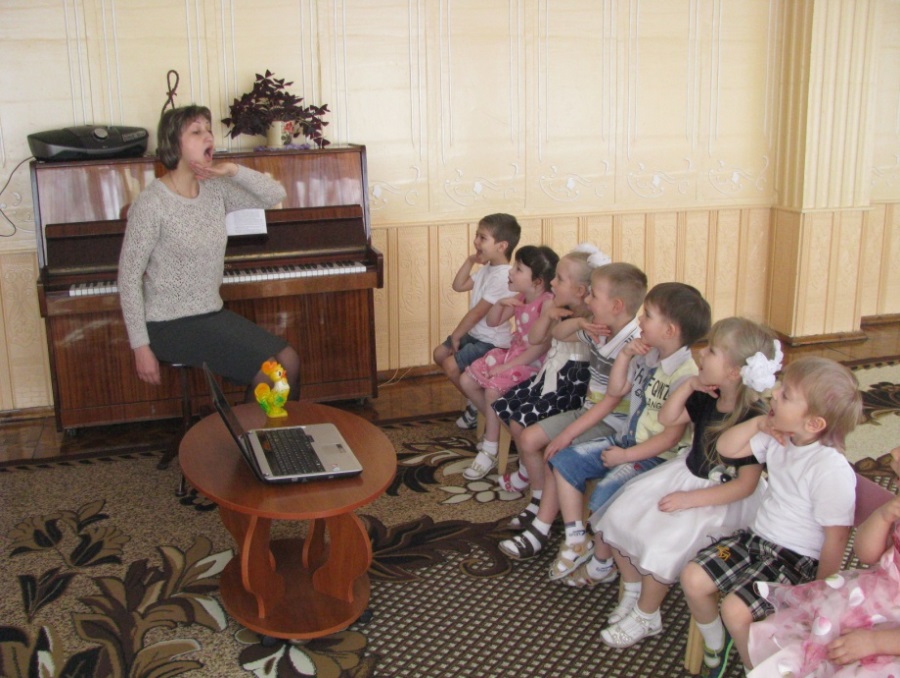 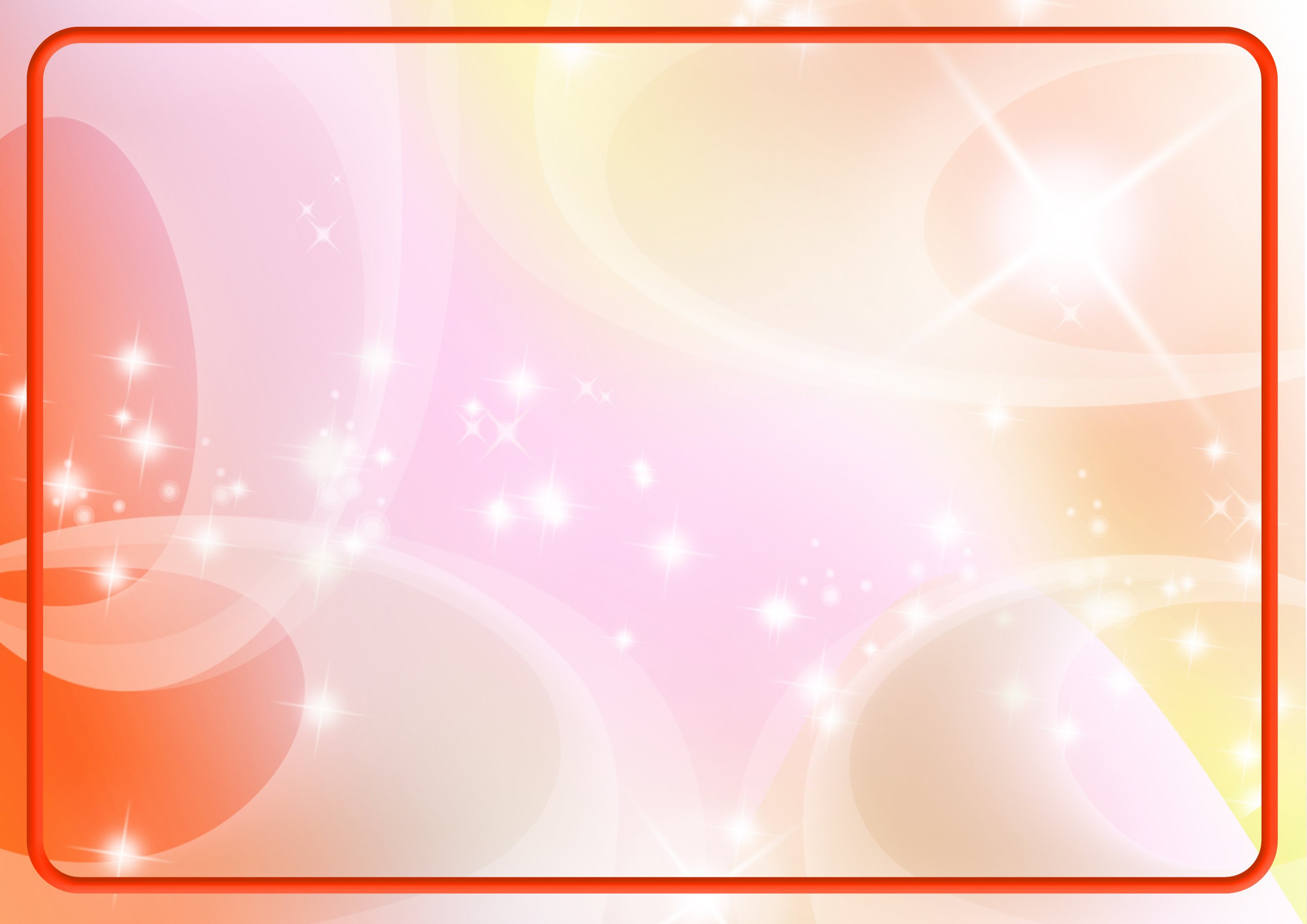 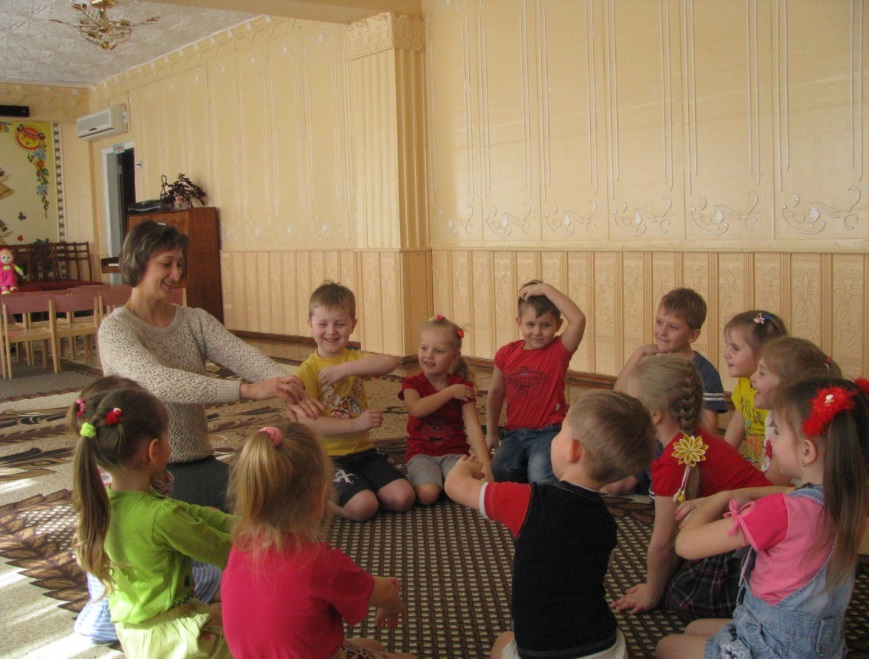 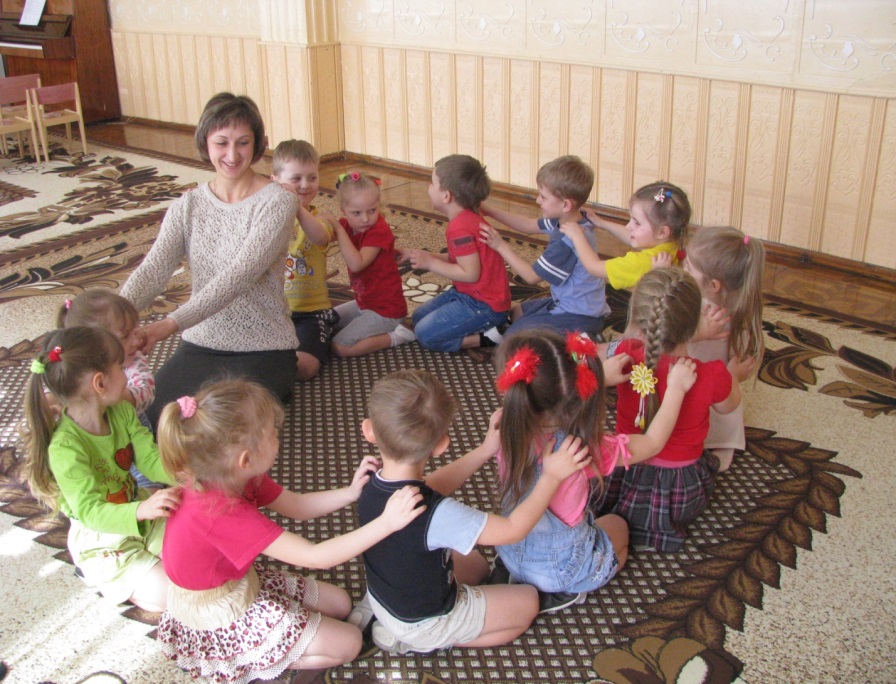 Ігровий масаж
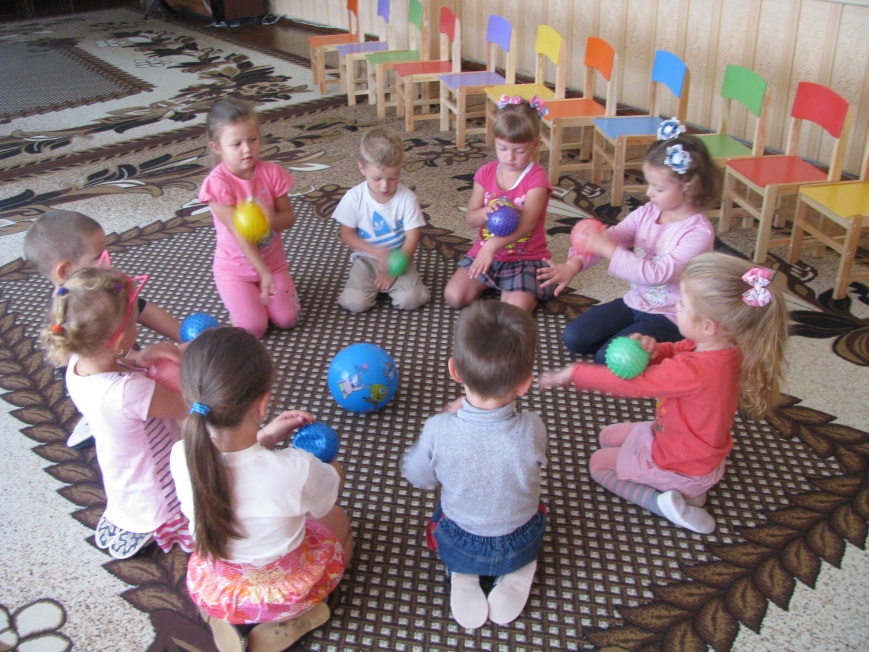 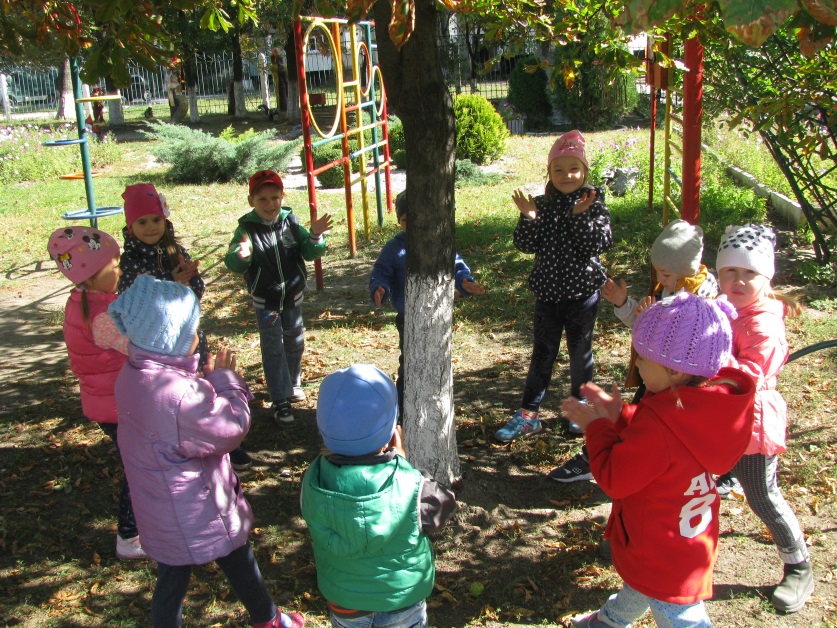 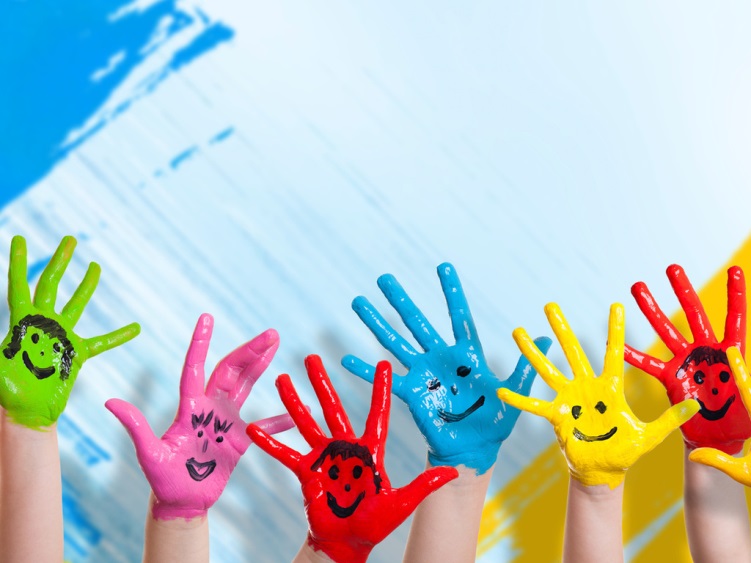 Пальчикові ігри
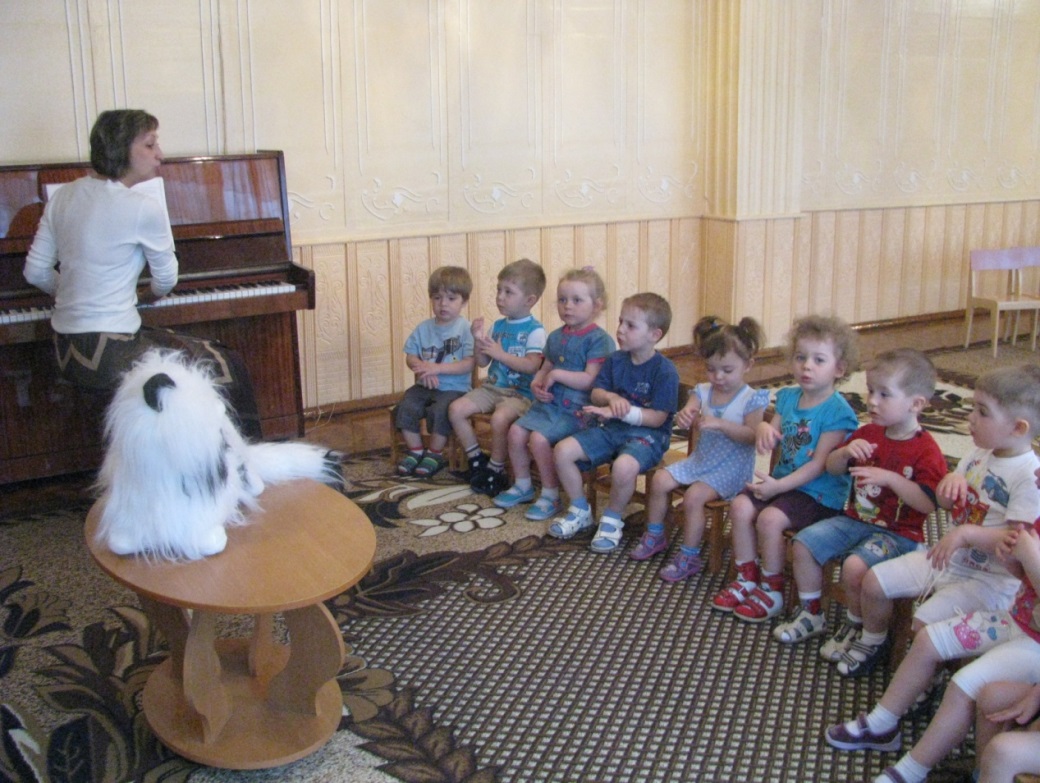 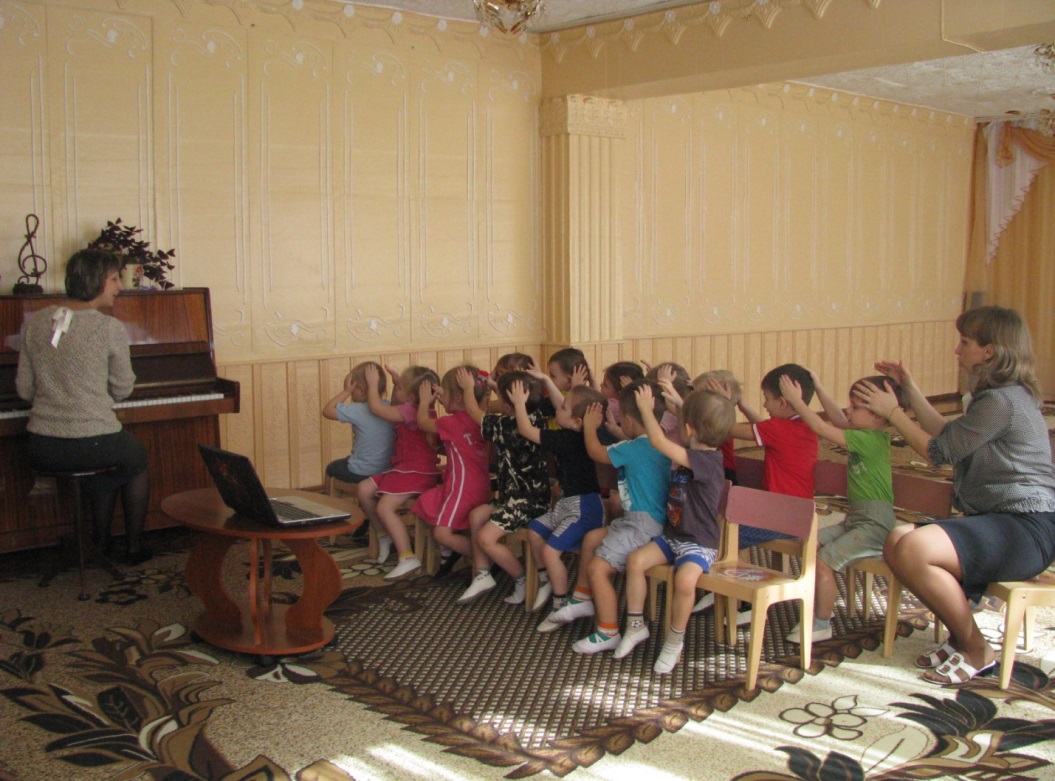 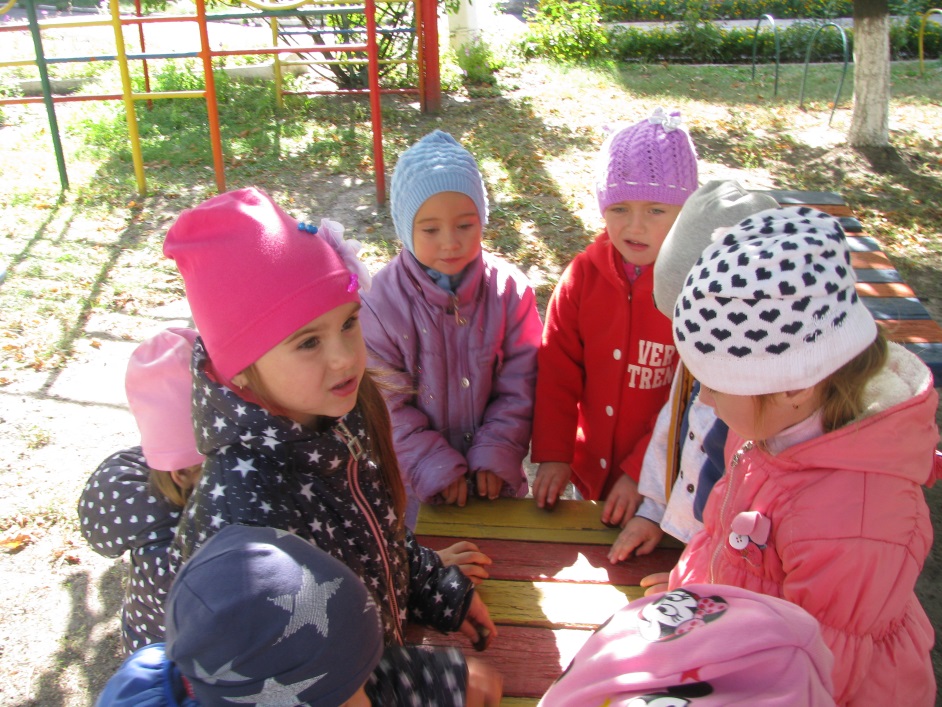 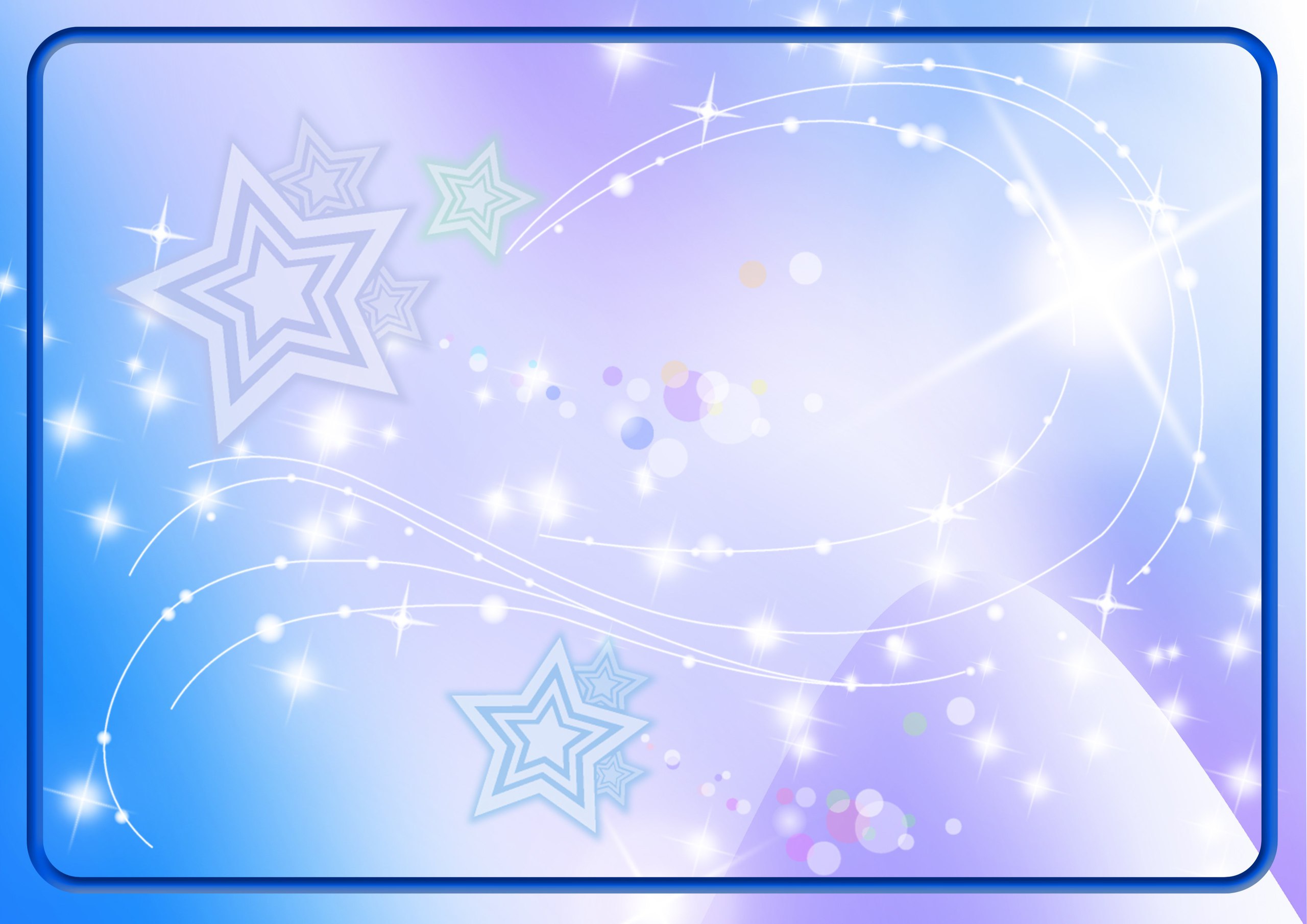 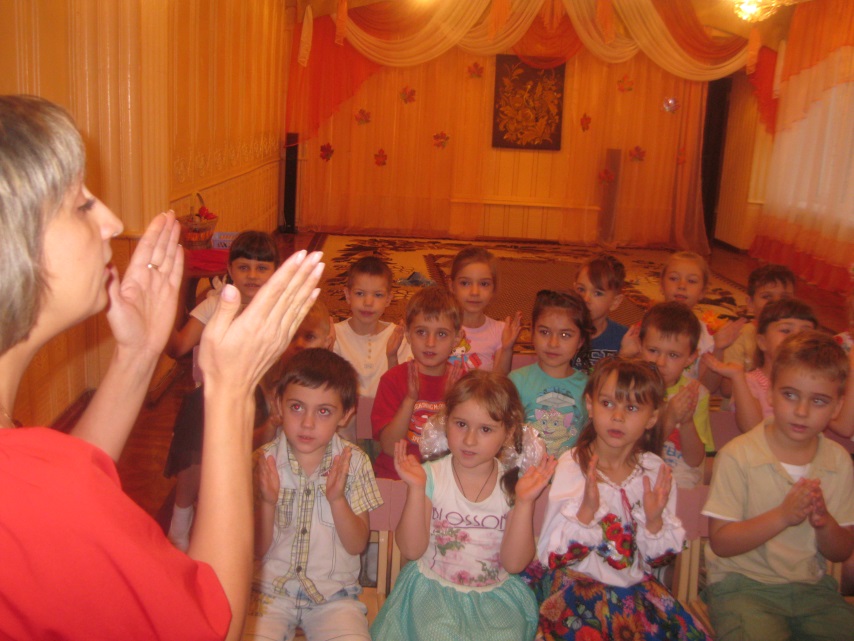 Мовленнєві
 ігри
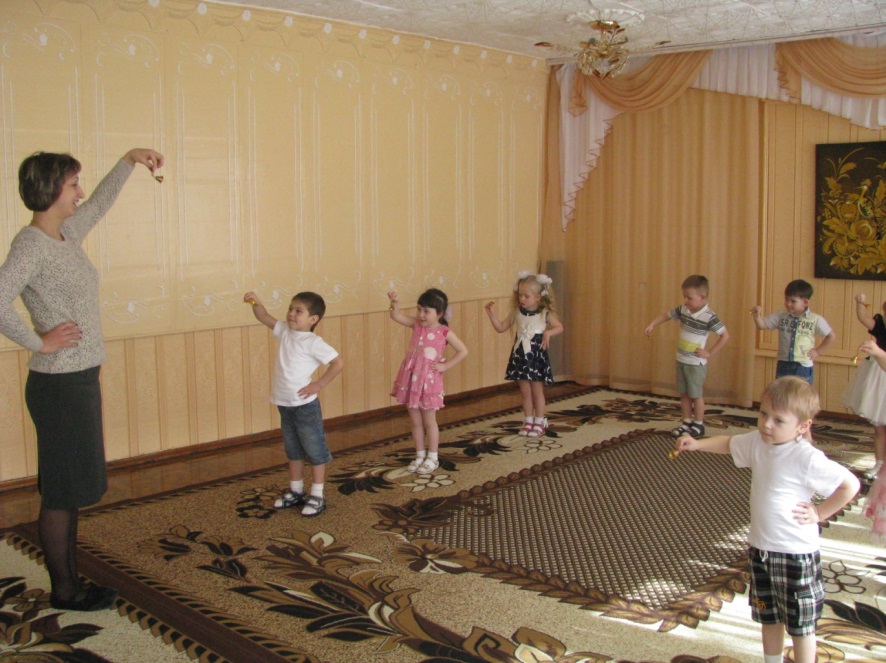 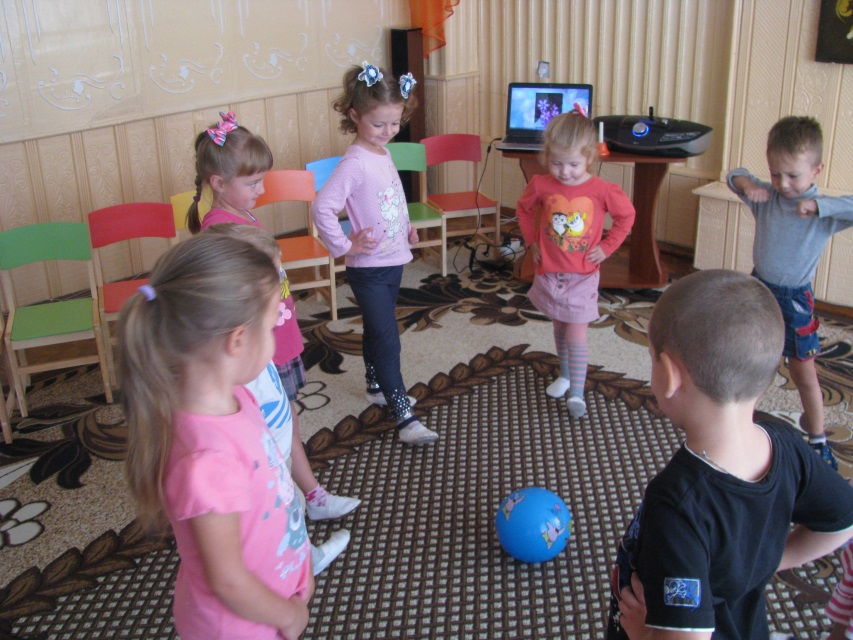 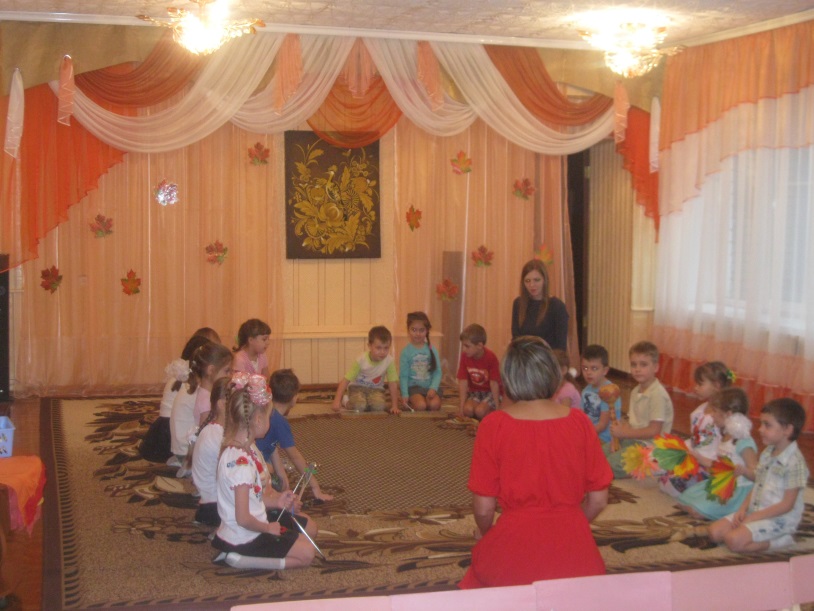 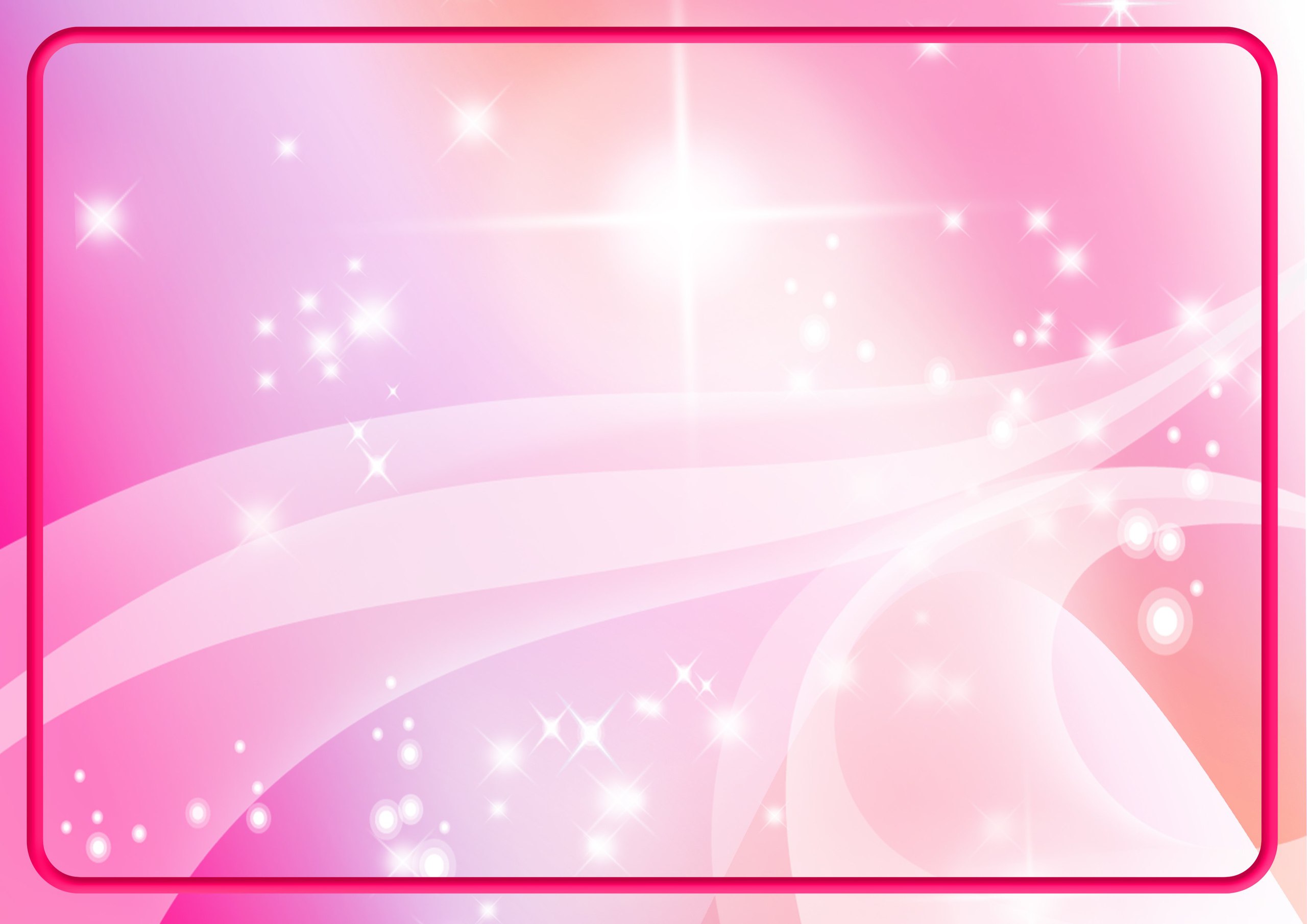 Релаксаційні
 вправи
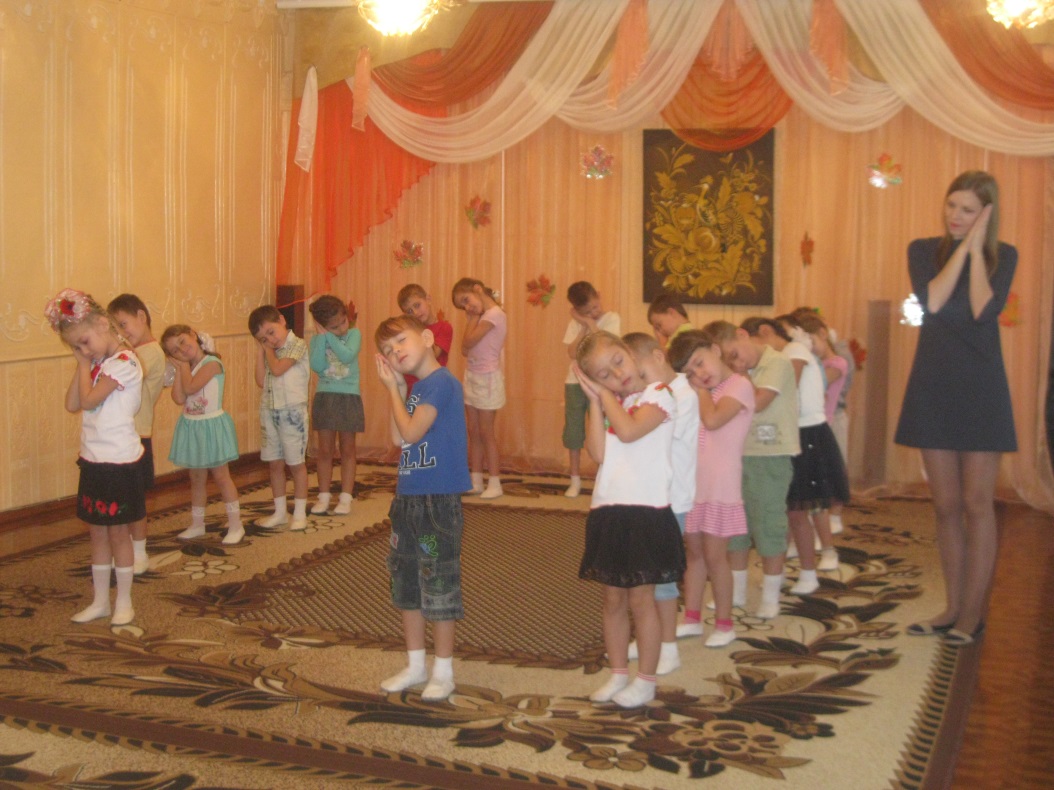 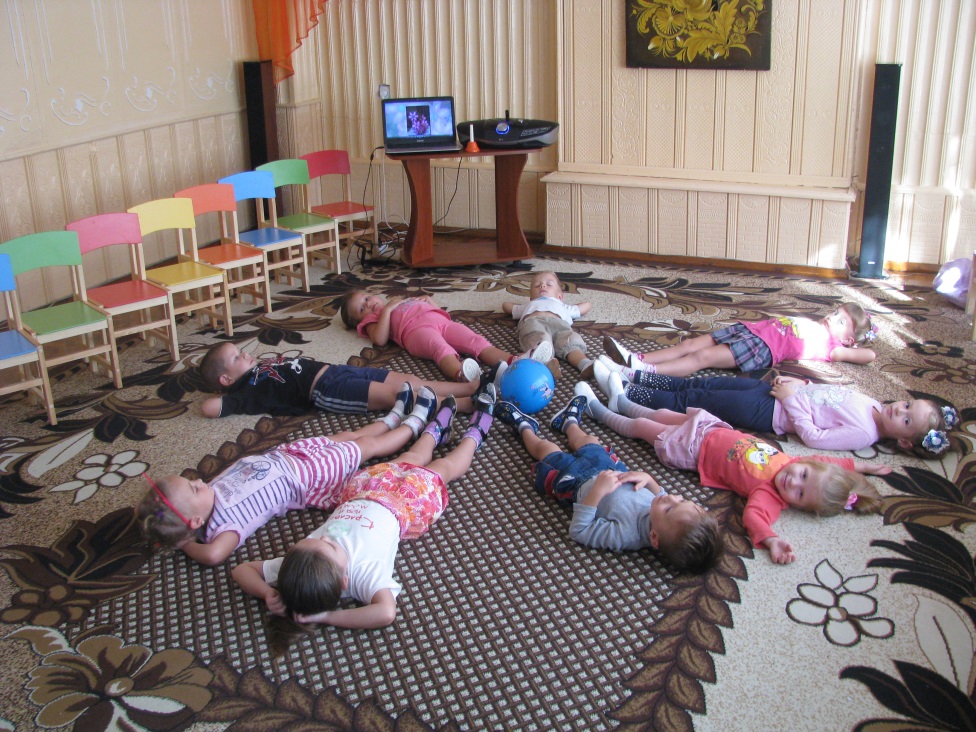 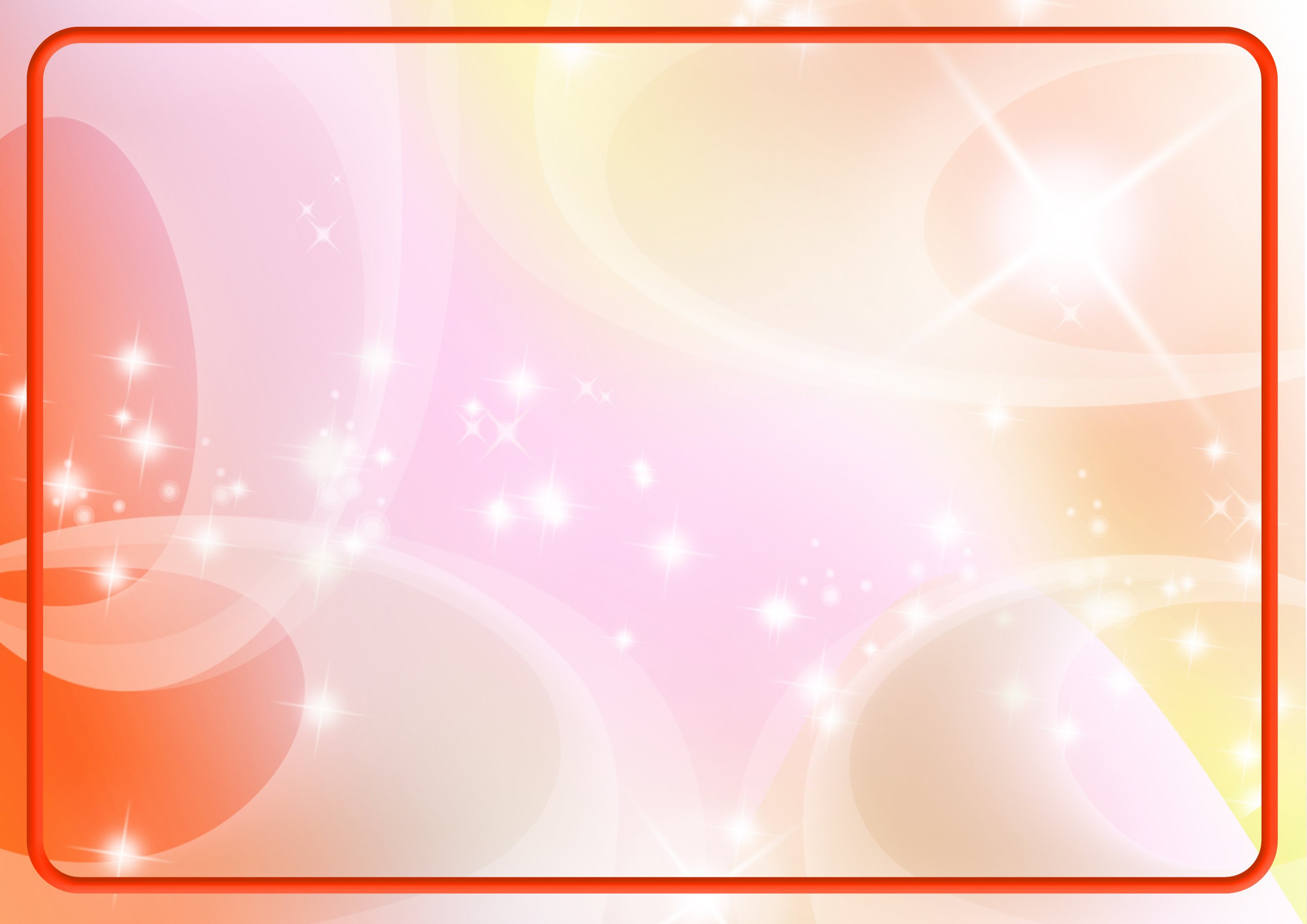 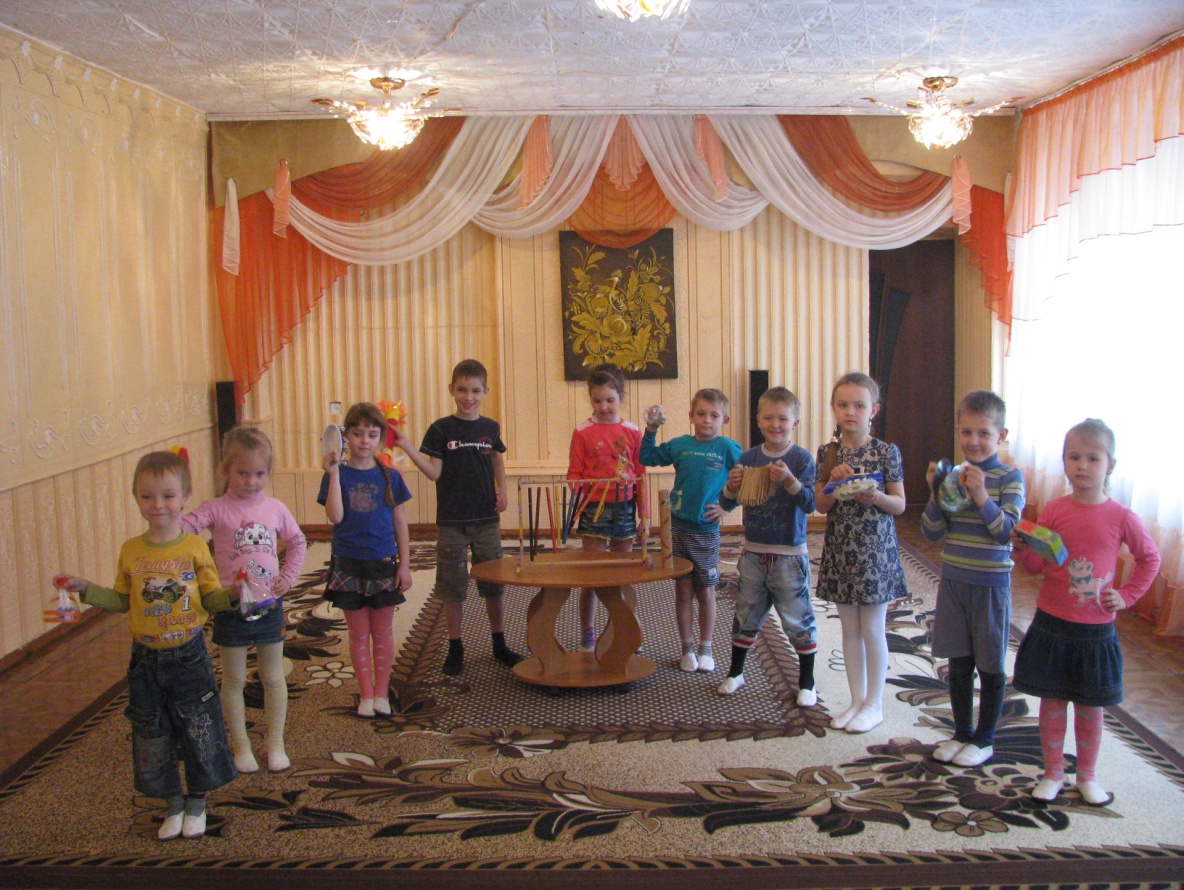 Гра у 
дитячому 
оркестрі
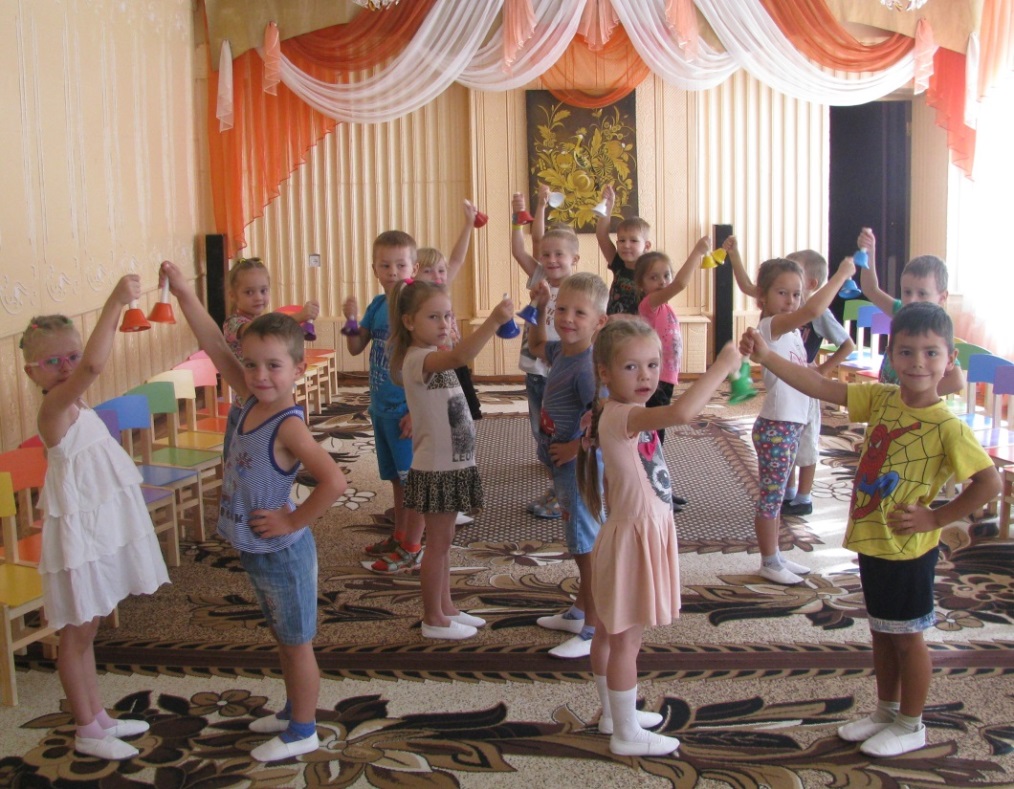 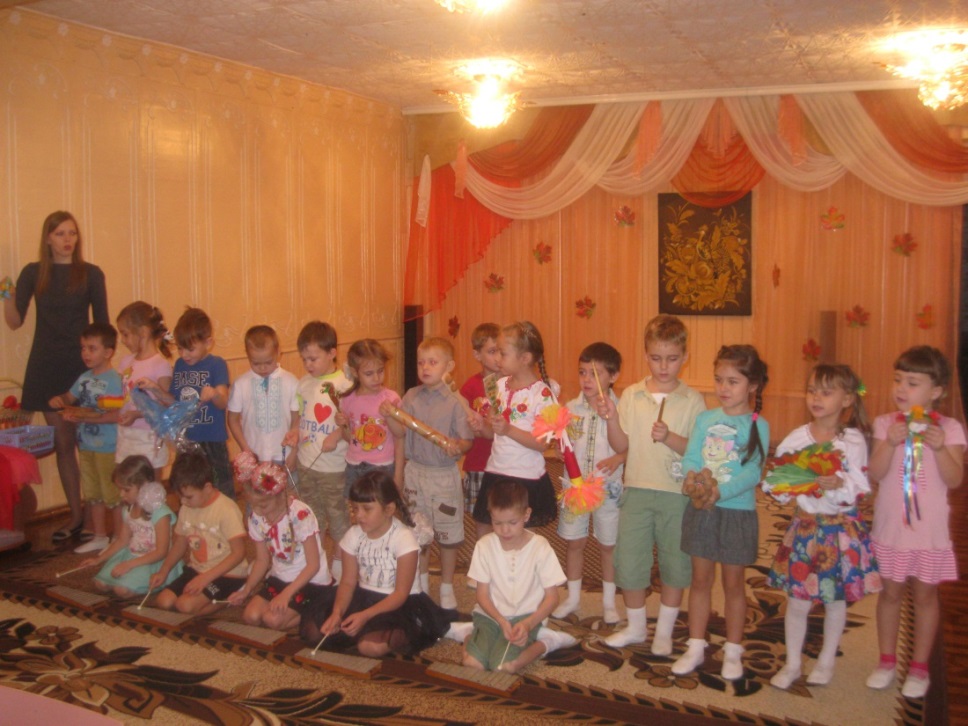